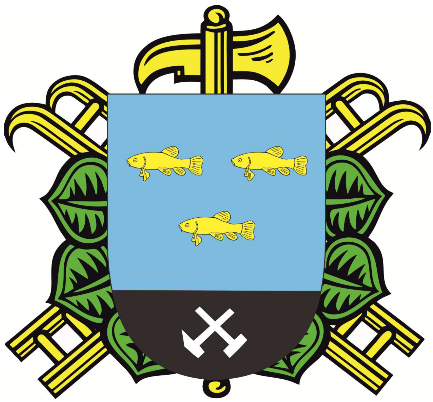 SHČMS – SDH Líně
MH SDH Líně
Nehody na železničních přejezdech
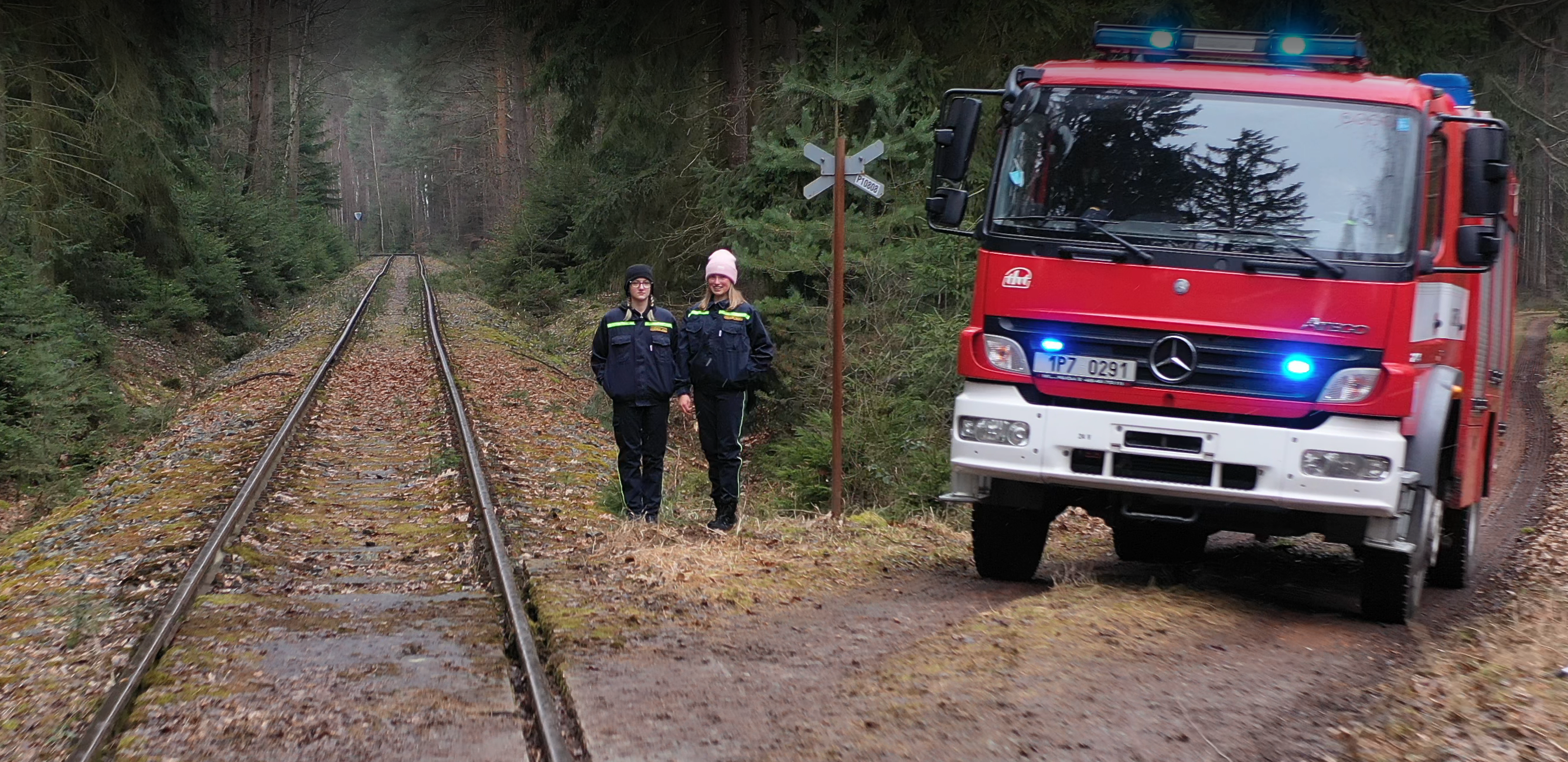 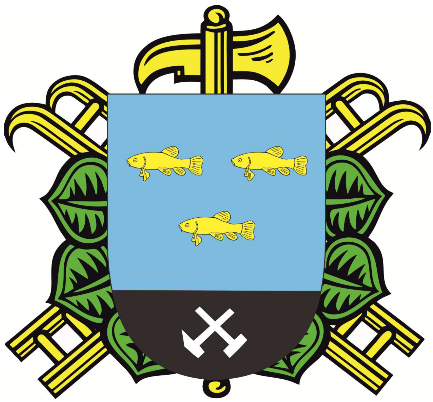 SHČMS – SDH Líně
MH SDH Líně
Nehody na železničních přejezdech
Obsah
Úvod
Statistiky a příčiny nehod na železničních přejezdech
 Složky IZS při zásazích na železničním přejezdu 
Úkoly hasičů 
Vybavení hasičů
Závěr
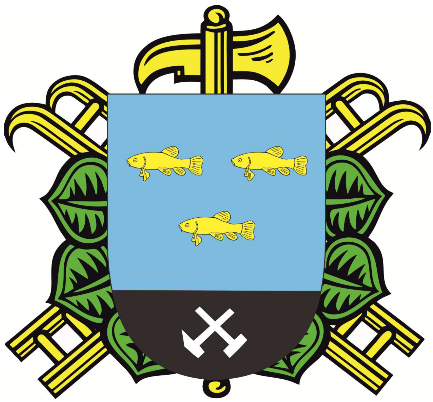 SHČMS – SDH Líně
MH SDH Líně
Nehody na železničních přejezdech
Úvod
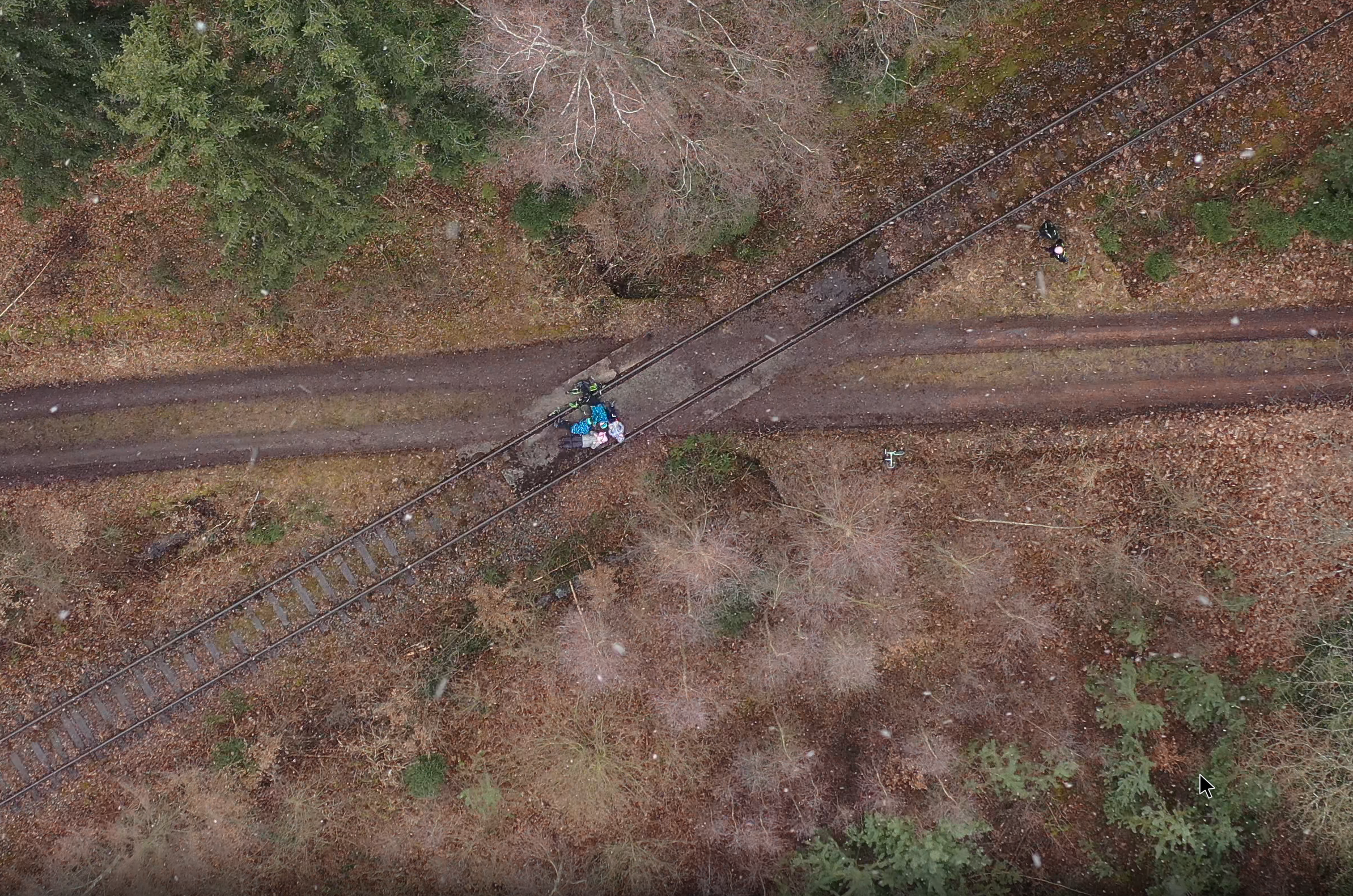 Železniční přejezd je křížení cesty a železnice. 
Železniční přejezd je vždy označen značkou 

Každý přejezd má své unikátní označení 

zákon č. 361/200 sb., Zákon o provozu na silničních komunikacích

Na těchto místech je třeba dbát na zvýšenou opatrnost
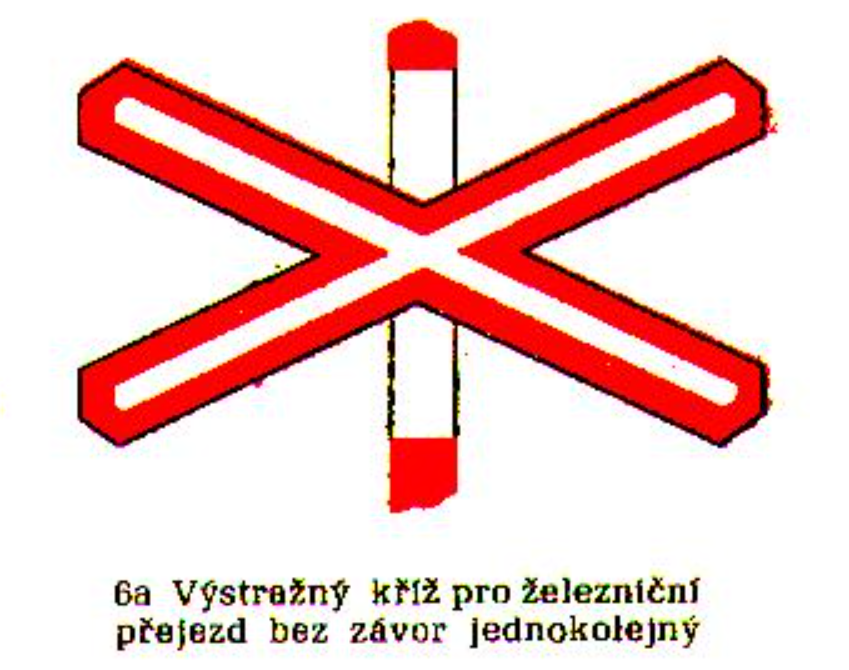 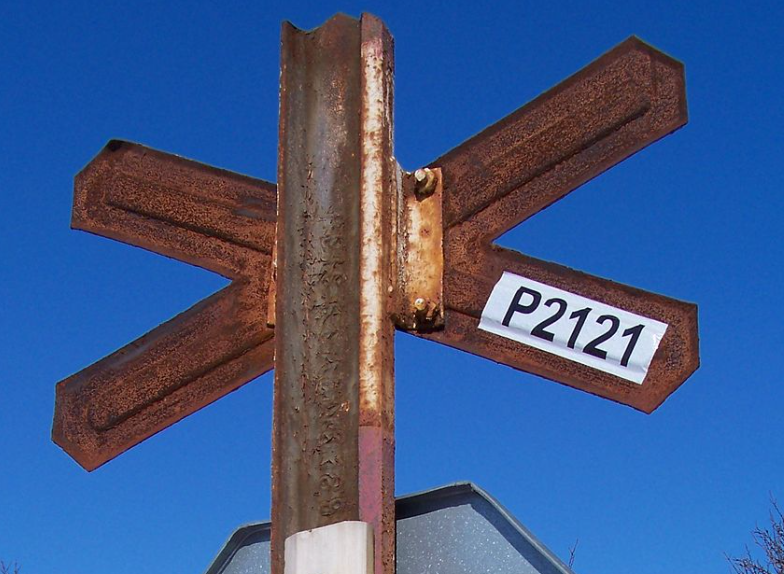 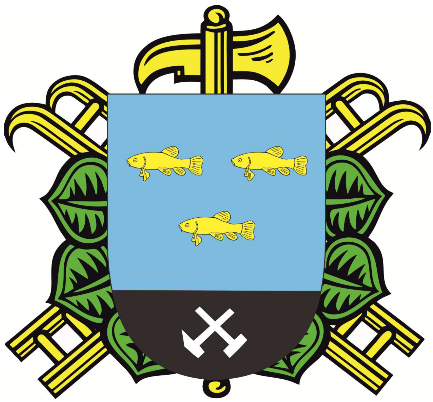 SHČMS – SDH Líně
MH SDH Líně
Nehody na železničních přejezdech
Statistiky a příčiny nehod na železničních přejezdech
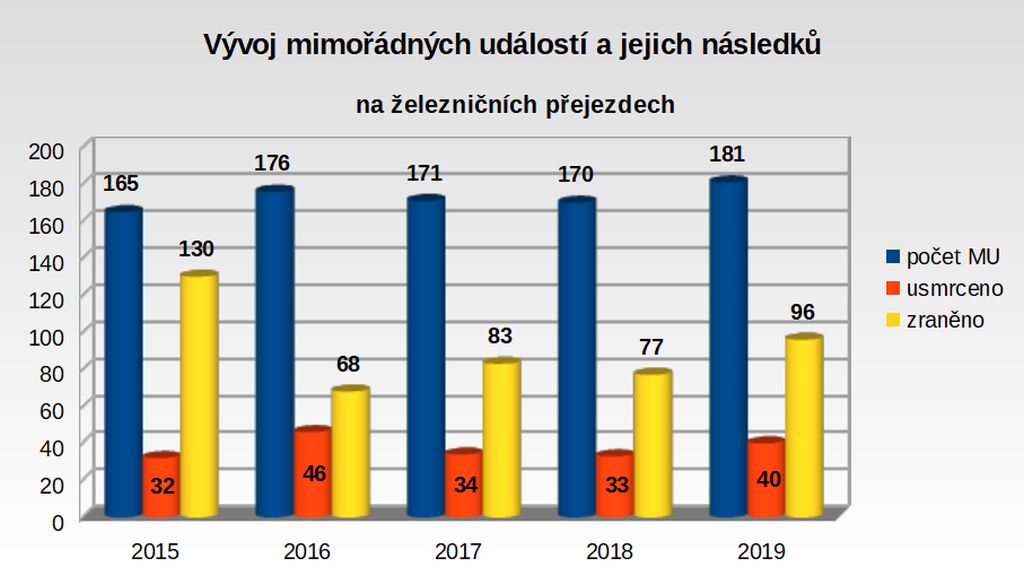 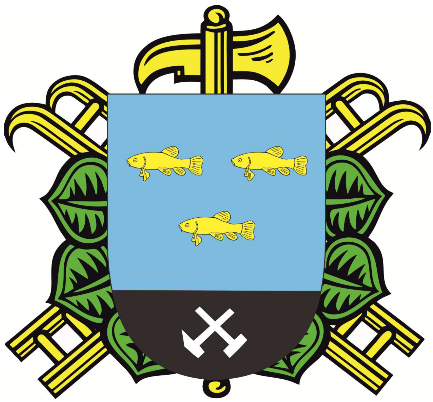 SHČMS – SDH Líně
MH SDH Líně
Nehody na železničních přejezdech
Statistiky a příčiny nehod na železničních přejezdech
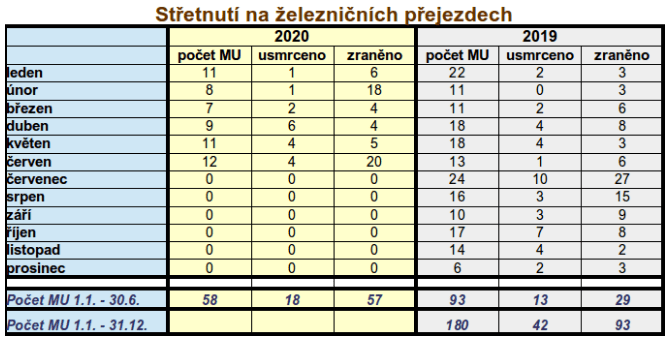 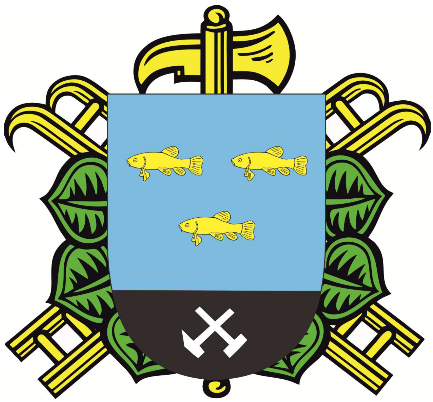 SHČMS – SDH Líně
MH SDH Líně
Nehody na železničních přejezdech
Statistiky a příčiny nehod na železničních přejezdech
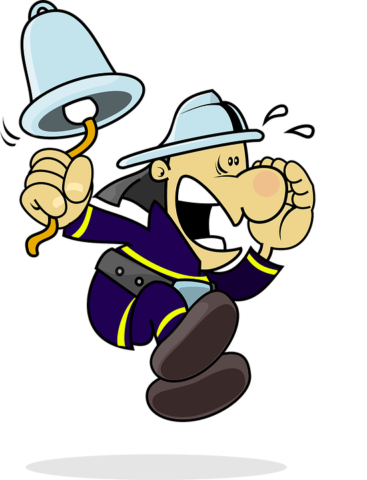 Nepozornost, únava
Ostré slunce
Zvednuté závory, ale blikající červená světla
Přejezd bez závor a světel
Keře a budovy u přejezdu, koleje do zatáčky
Porucha na přejezdu
Nefunkční signalizace
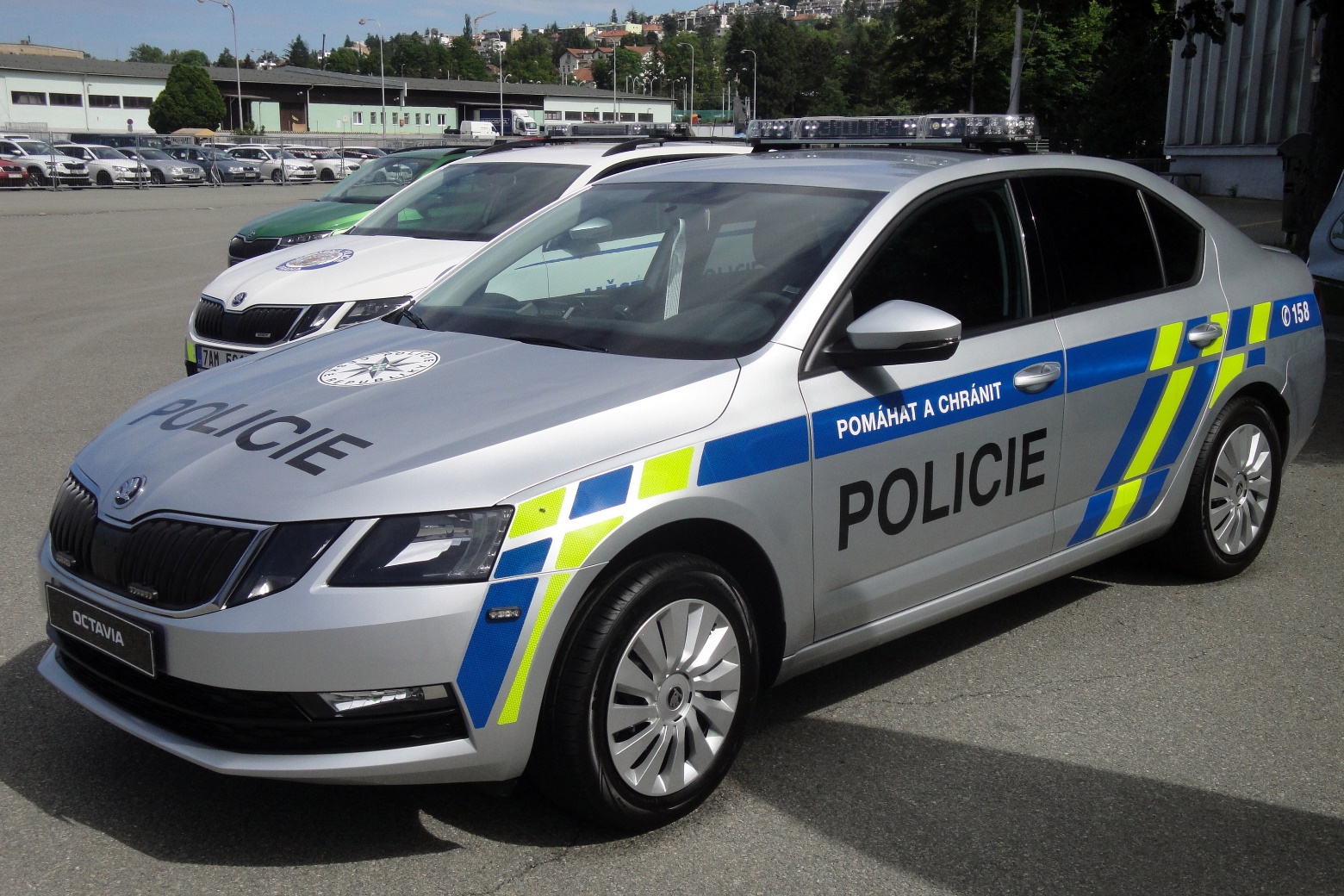 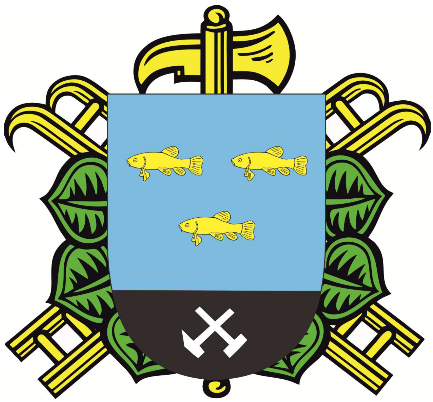 SHČMS – SDH Líně
MH SDH Líně
Nehody na železničních přejezdech
Složky IZS při zásazích na železničním přejezdu
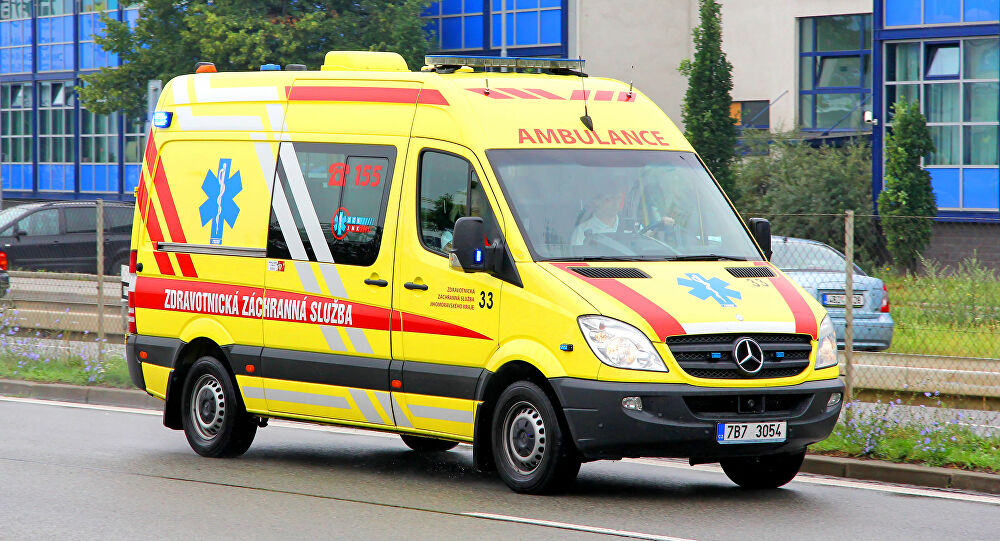 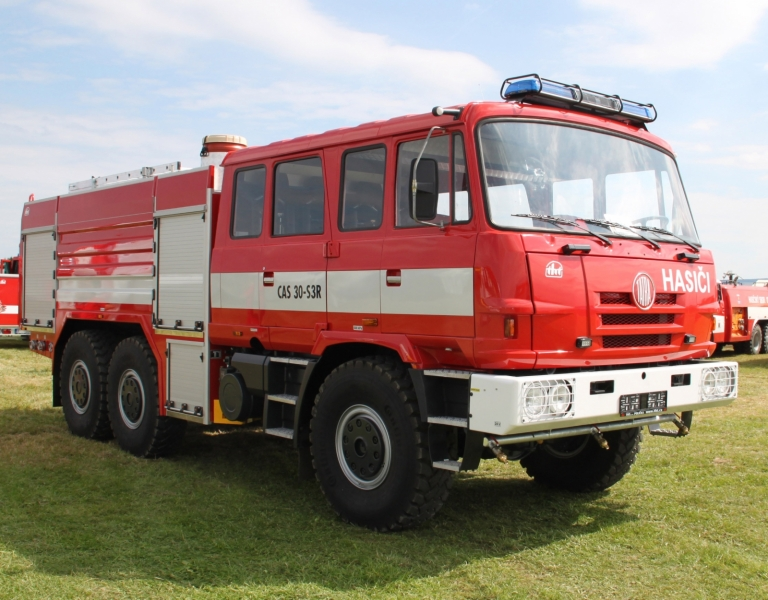 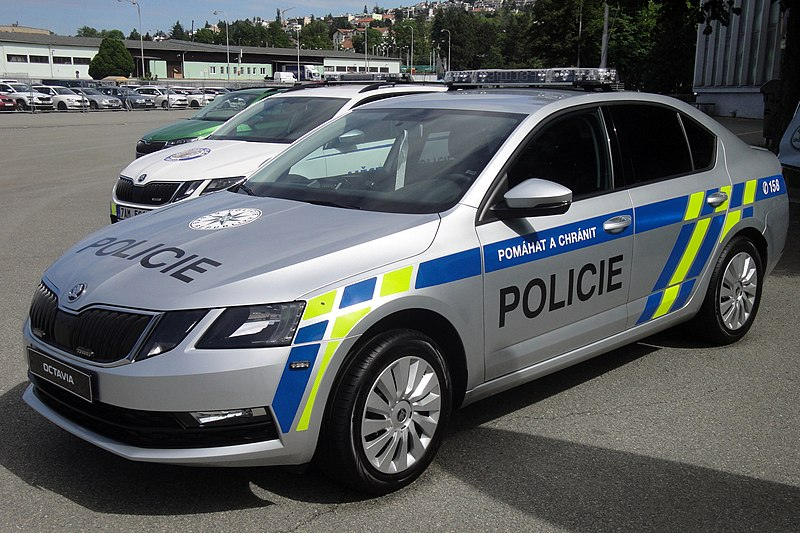 Záchranná služba
HZS ČR
Policie ČR
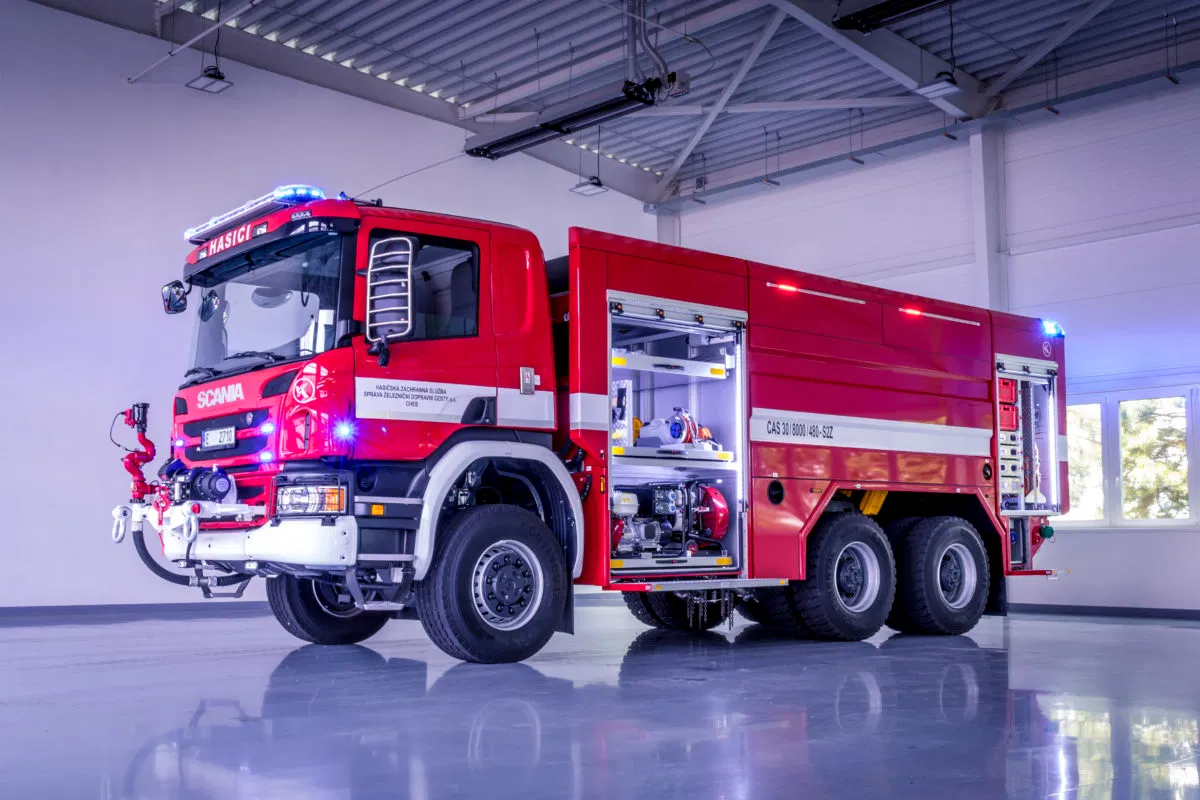 HZSSŽDC ČR
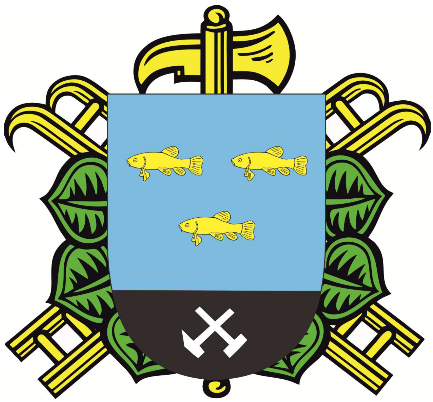 SHČMS – SDH Líně
MH SDH Líně
Nehody na železničních přejezdech
Složky IZS při zásazích na železničním přejezdu
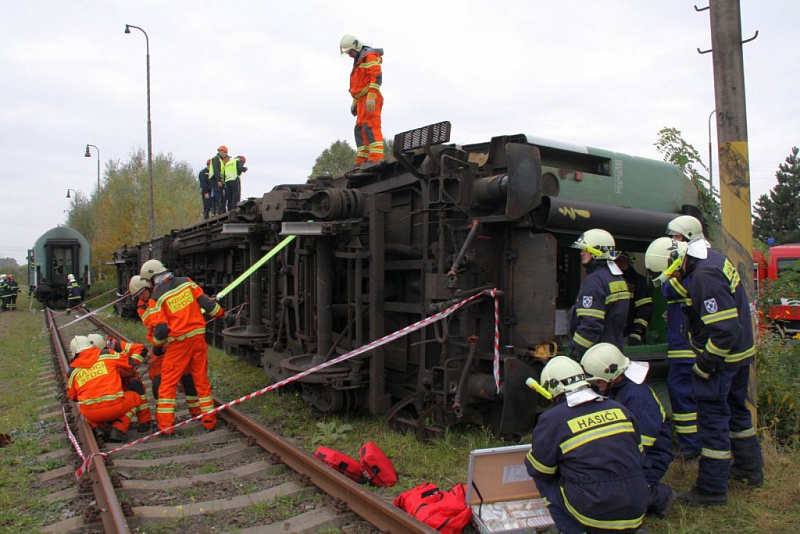 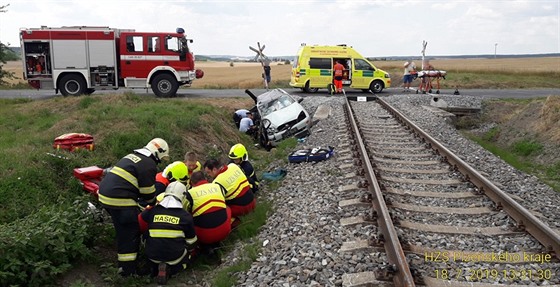 JSDHO, HZS ČR, HZSSŽDC ČR
HZS ČR, PČR, ZZS, LZS
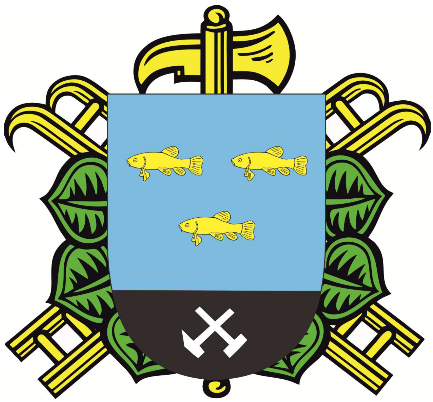 SHČMS – SDH Líně
MH SDH Líně
Nehody na železničních přejezdech
Úkoly hasičů
Lékař, PČR, kriminální policie, vyšetřovatel HZS, vyšetřovatel HZSSŽDC
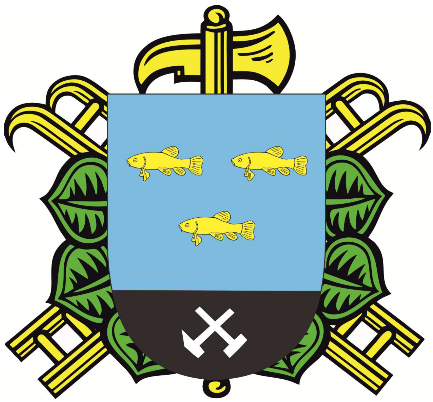 SHČMS – SDH Líně
MH SDH Líně
Nehody na železničních přejezdech
Úkoly hasičů
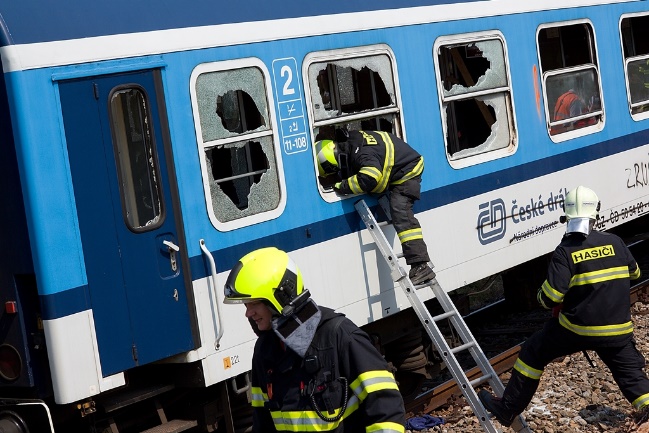 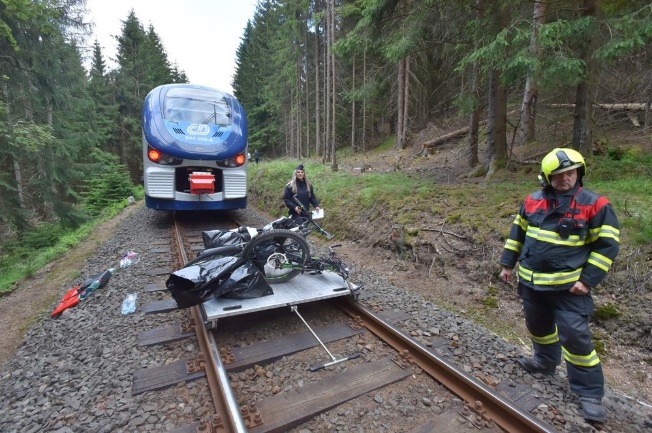 průzkum
odklizení trati a silnice
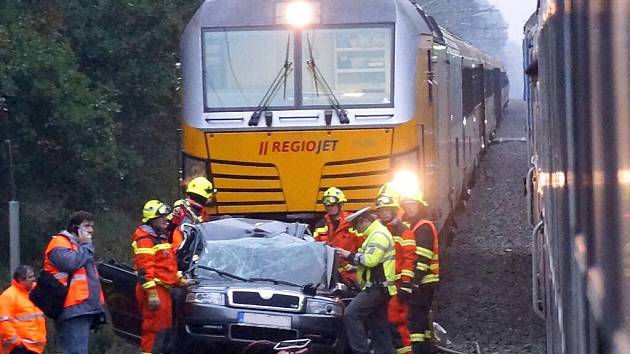 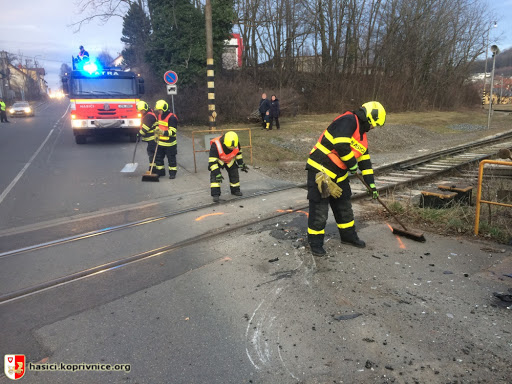 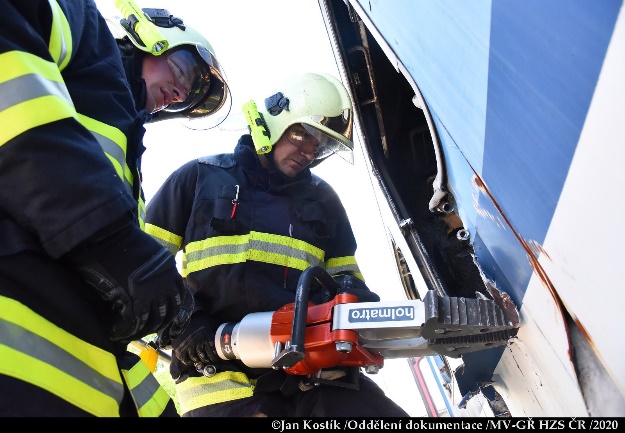 vyprošťování
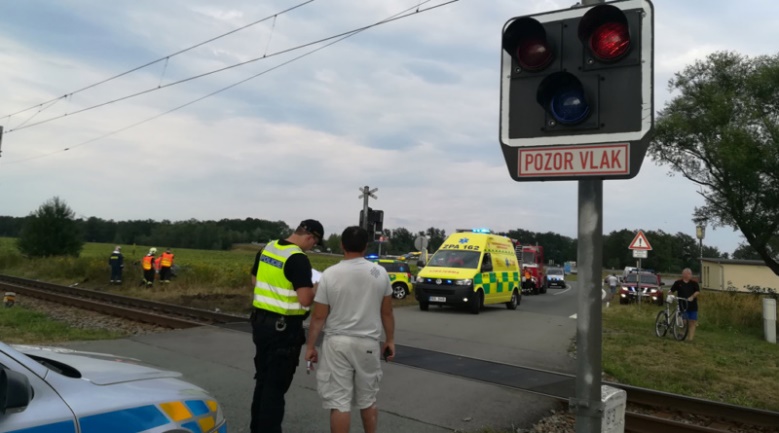 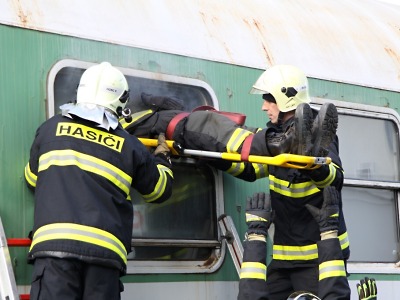 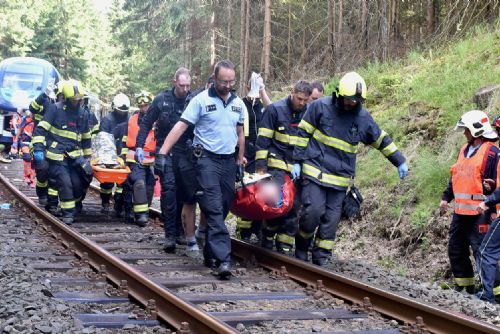 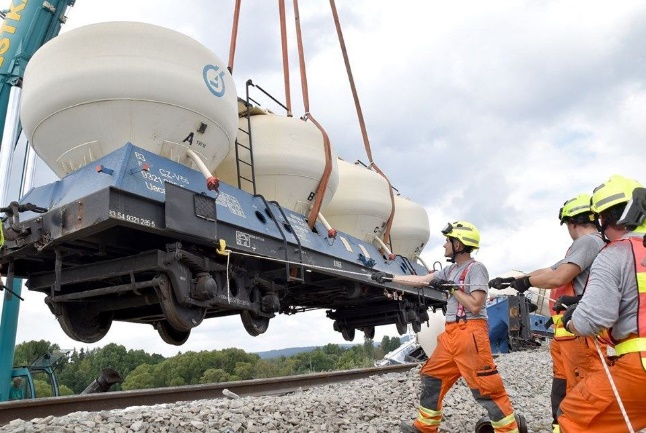 nakolejení
vyšetřování
záchrana osob
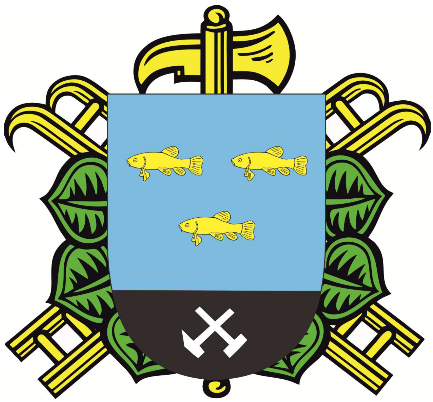 SHČMS – SDH Líně
MH SDH Líně
Nehody na železničních přejezdech
Vybavení hasičů
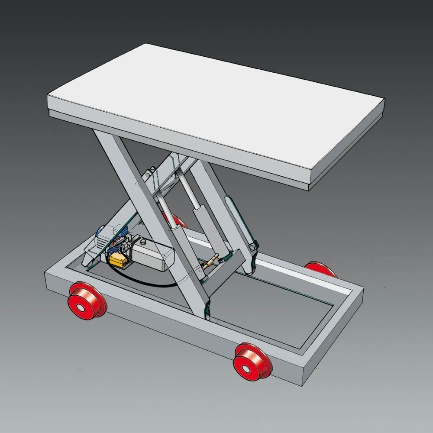 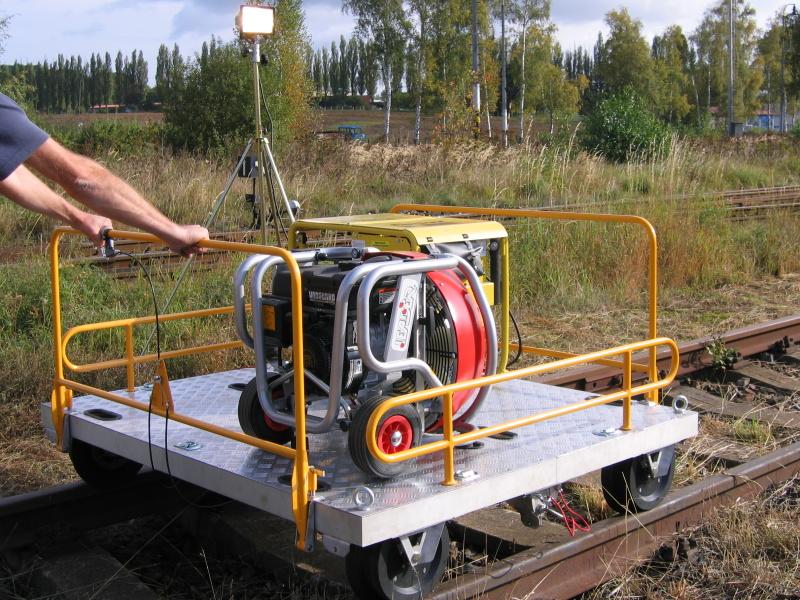 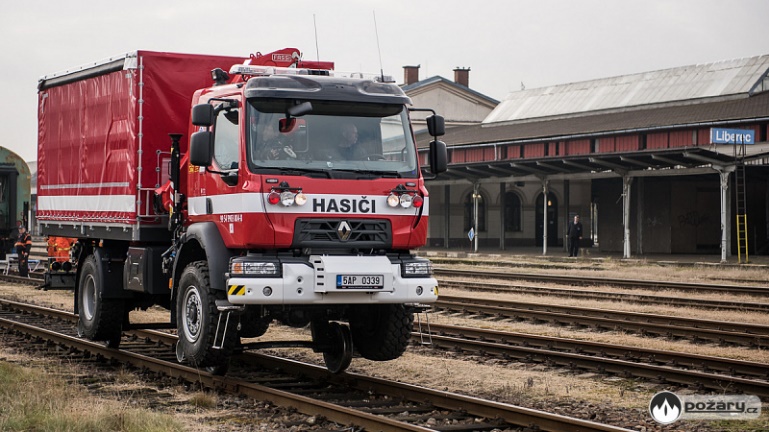 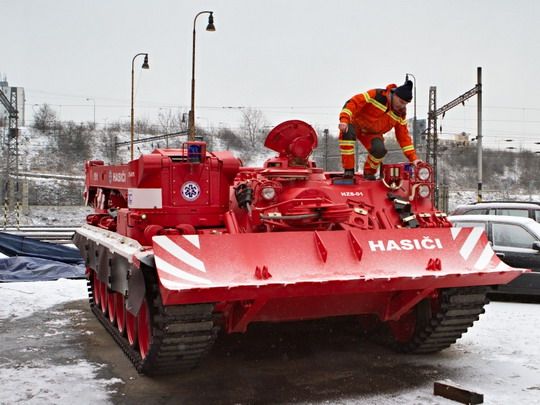 Vyprošťovací tank
Dvoucestný vůz
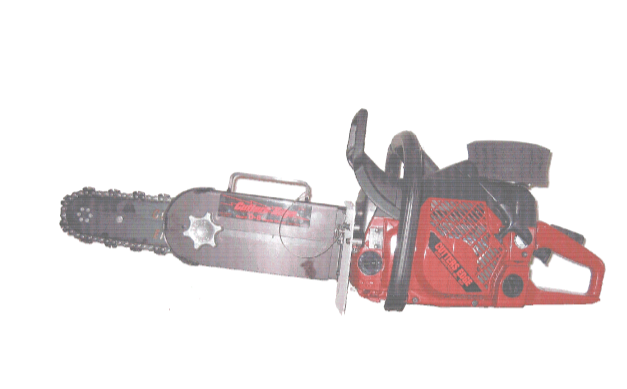 Kolejový vozík
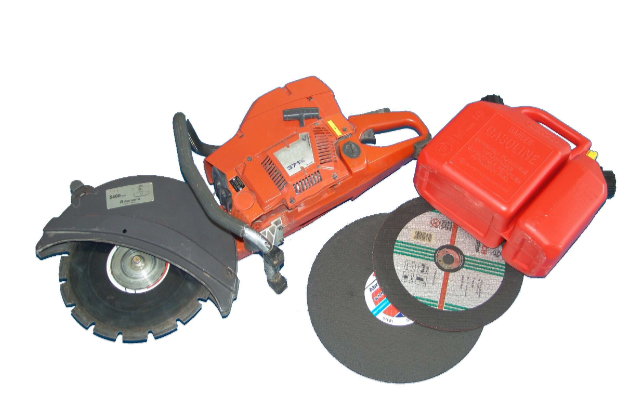 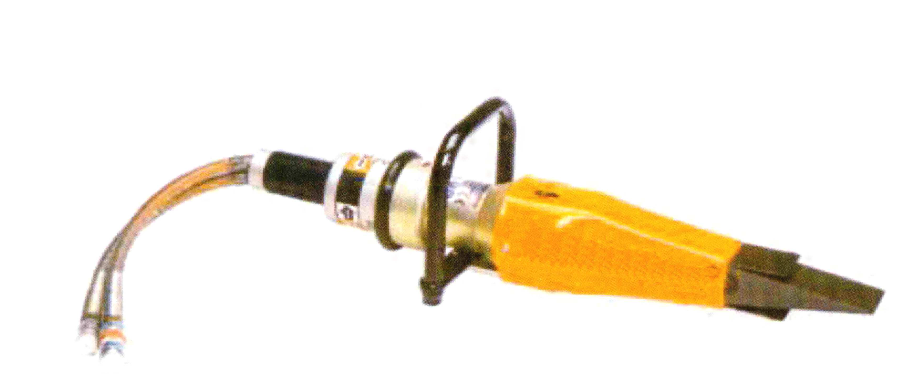 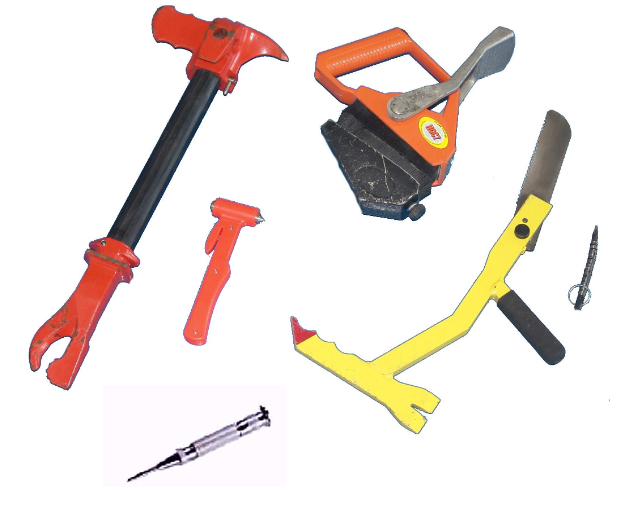 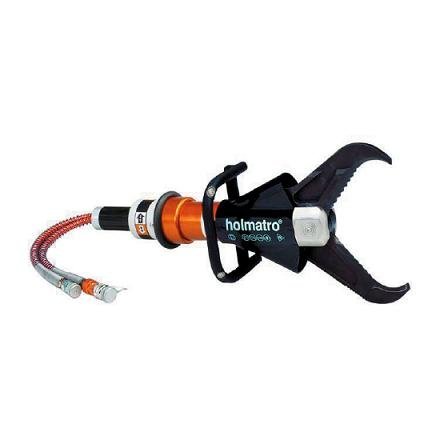 speciální motorová 
řetězová pila
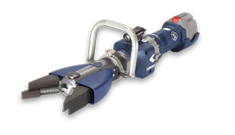 Motorová kotoučová (rozbrušovací) pila
variabilní ruční vyprošťovací nástroj
hydraulické vyprošťovací zařízení
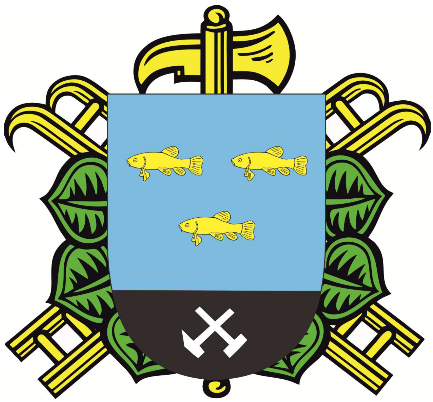 SHČMS – SDH Líně
MH SDH Líně
Nehody na železničních přejezdech
Vybavení hasičů
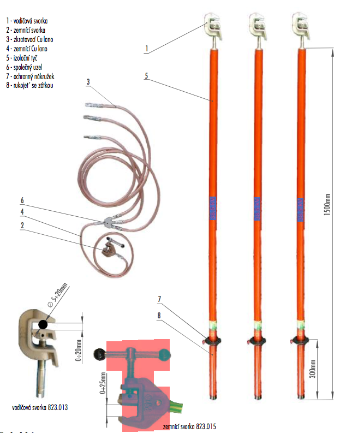 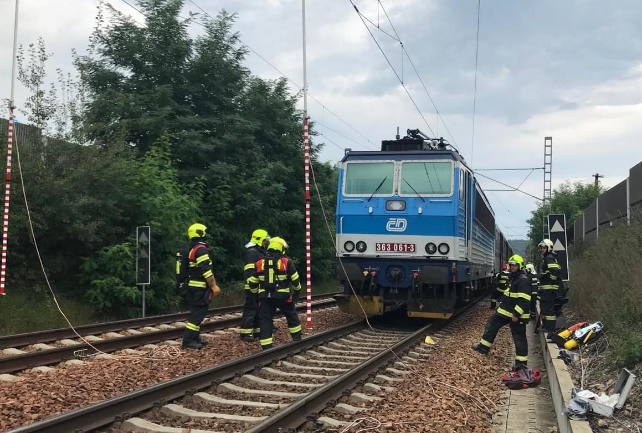 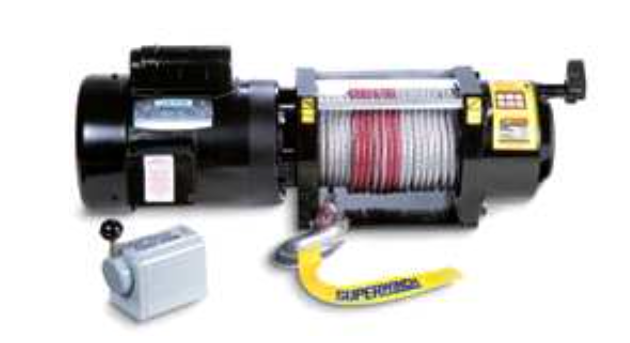 naviják
zkratovací souprava
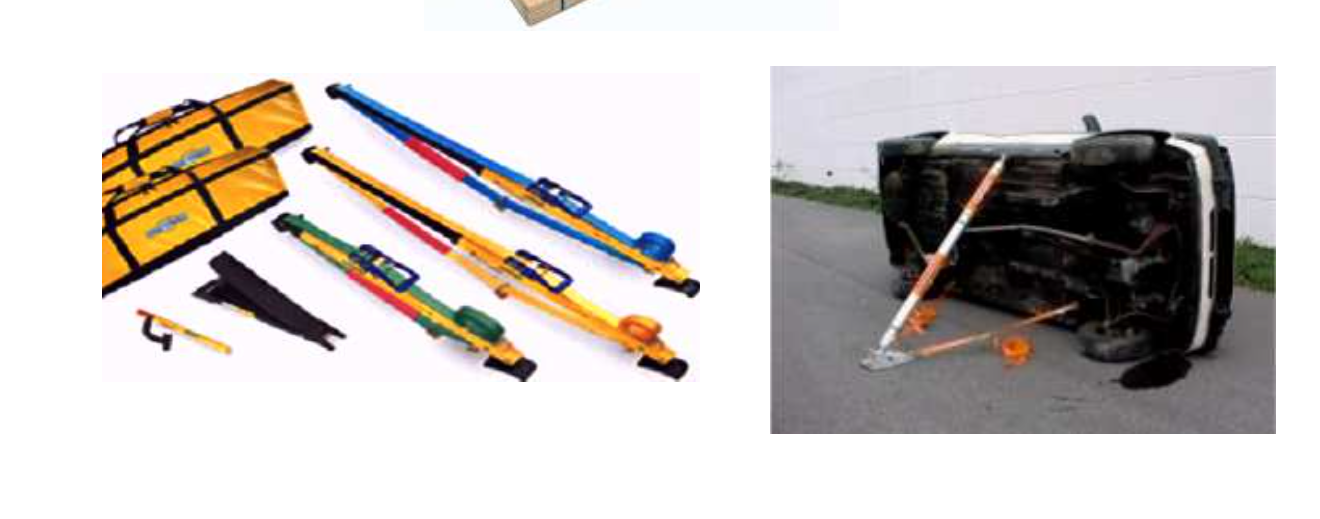 stabilizační podpěra a blok
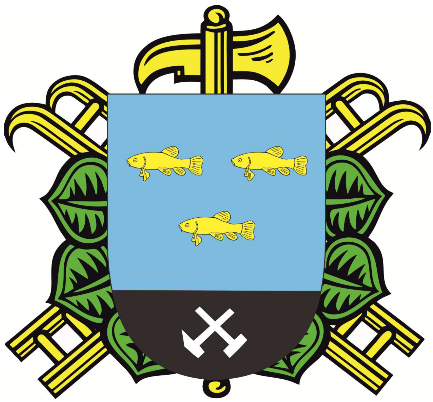 SHČMS – SDH Líně
MH SDH Líně
Nehody na železničních přejezdech
Závěr
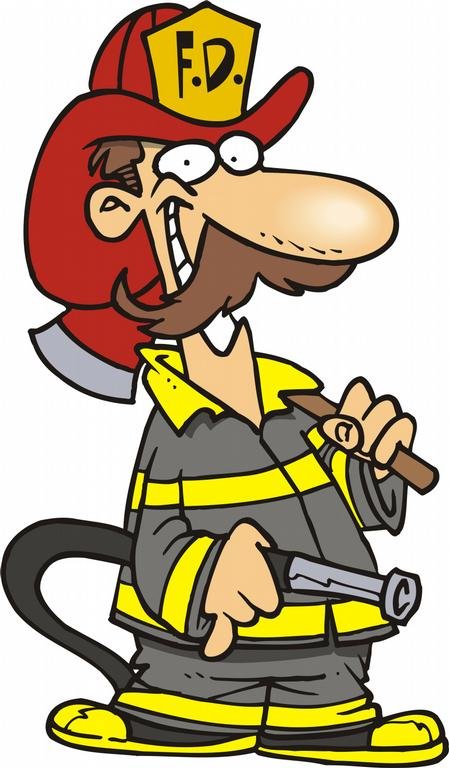 Ohlášení na linku 112
Postupovat dle pokynů
Poslat jiné svědky na průzkum
Nebudete-li v ohrožení zdraví, zahajte záchranu osob
Označte místo nehody
Vyčkejte příjezdu IZS
Děkujeme za pozornost a nyní vám dáváme prostor na dotazy <3
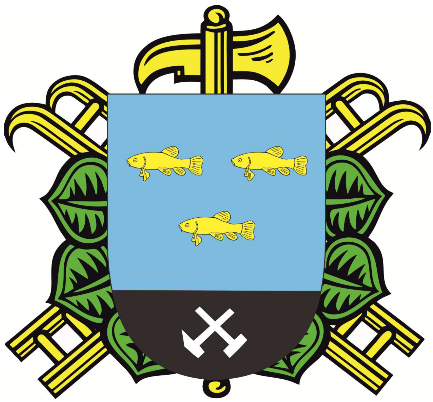 SHČMS – SDH Líně
MH SDH Líně
Nehody na železničních přejezdech
Údaje autora
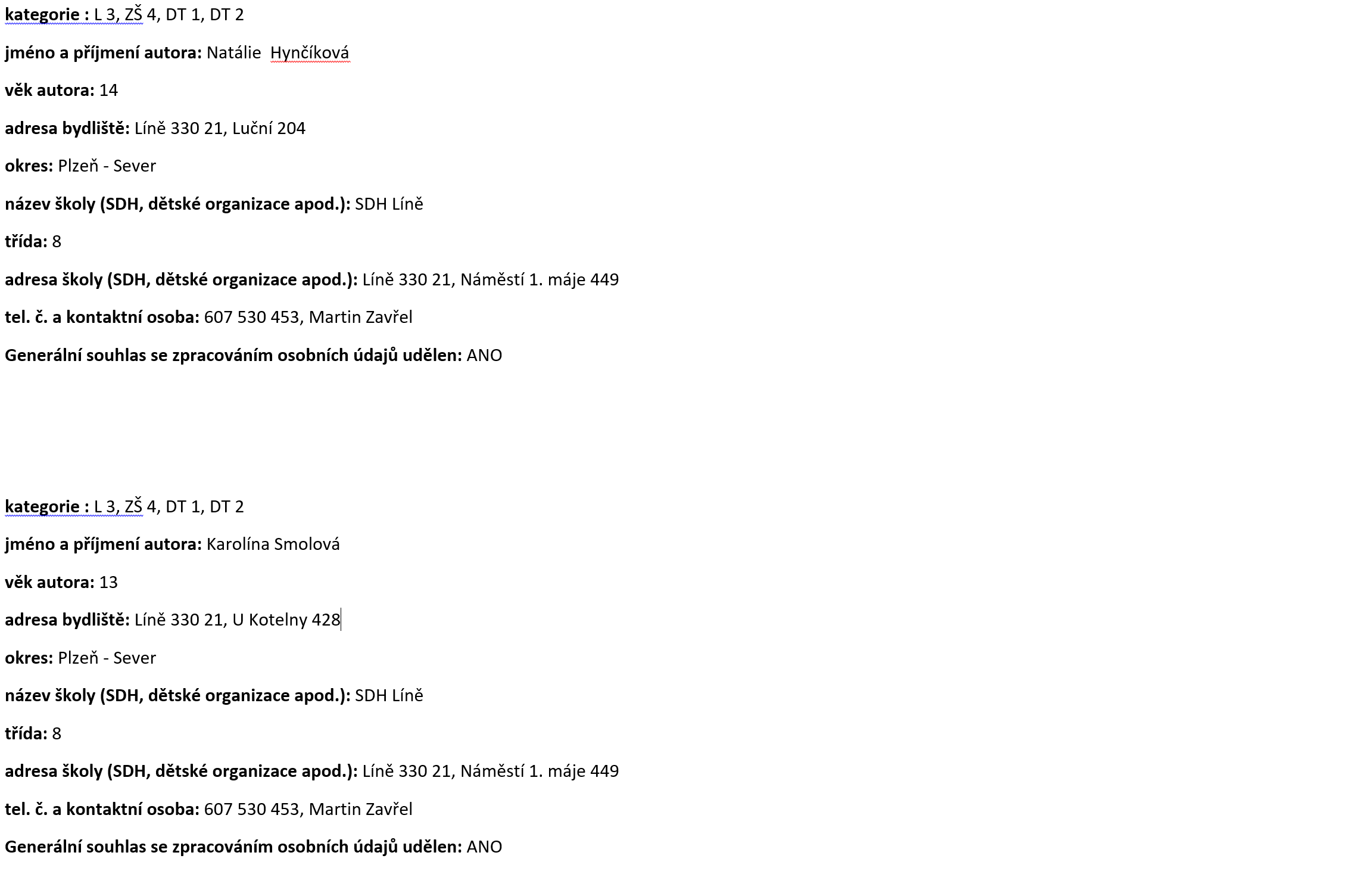 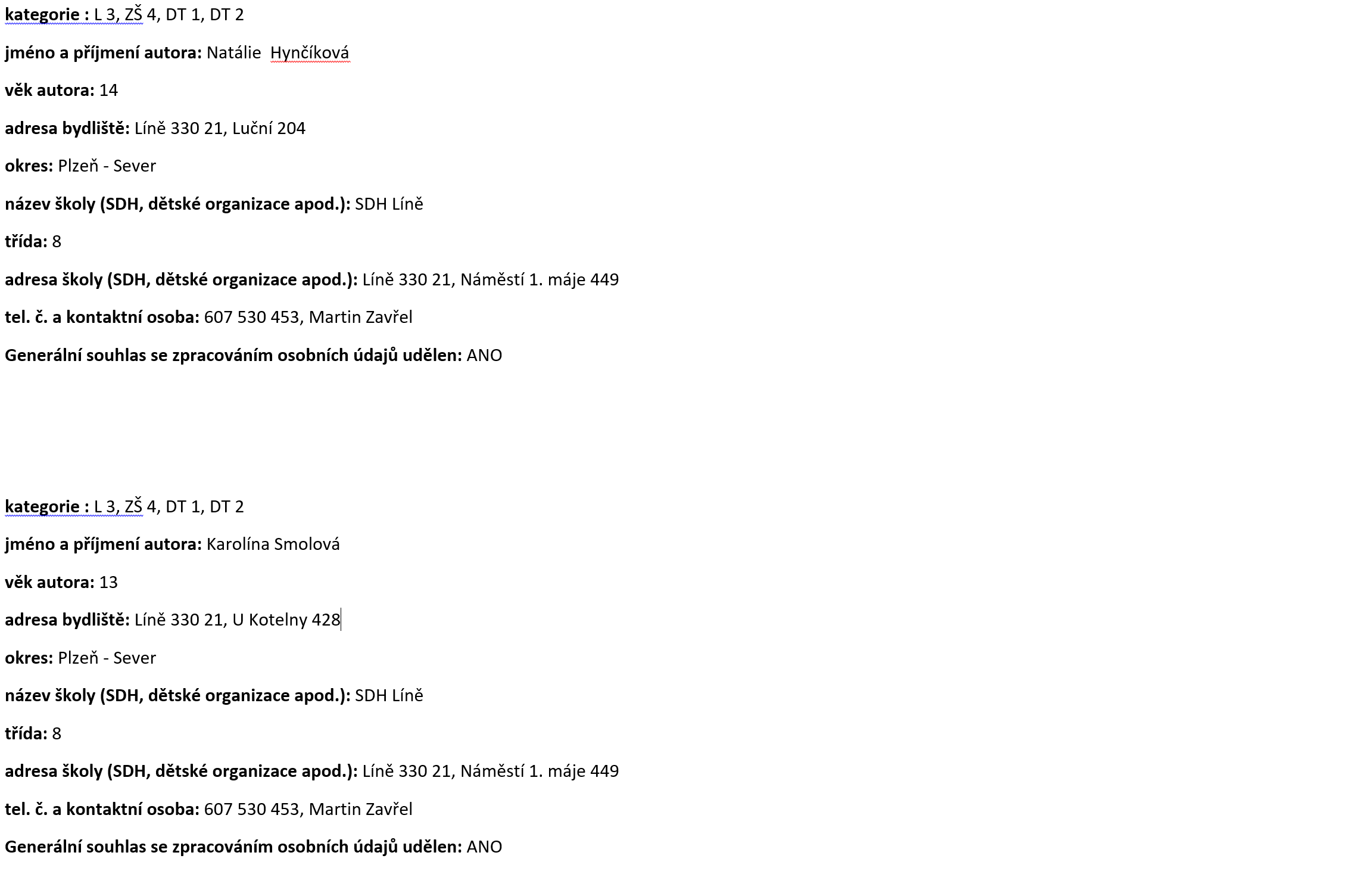